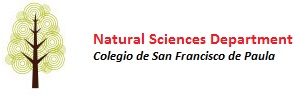 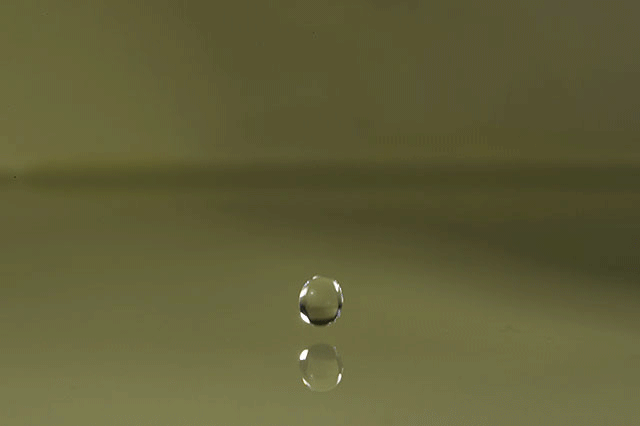 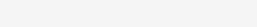 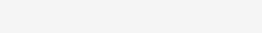 Topic 2 Molecular biology
2.2 Water
IB Biology SFP - Mark Polko
Nature of science
Understandings:
2
IB Biology SFP - Mark Polko
Applications and skills
ToK
Essential idea: Water is the medium of life.
3
IB Biology SFP - Mark Polko
Some important notes
4
IB Biology SFP - Mark Polko
Hydrogen bonding in water
Water molecules are polar and hydrogen bonds form between them.
A molecule of water is made from one atom of oxygen and two atoms of hydrogen. Covalent bonds (sharing of electrons) keeps the atoms together. The structure of a water molecule is fixed: the (small) hydrogen atoms bond
to the (larger) oxygen atom at a fixed angle.
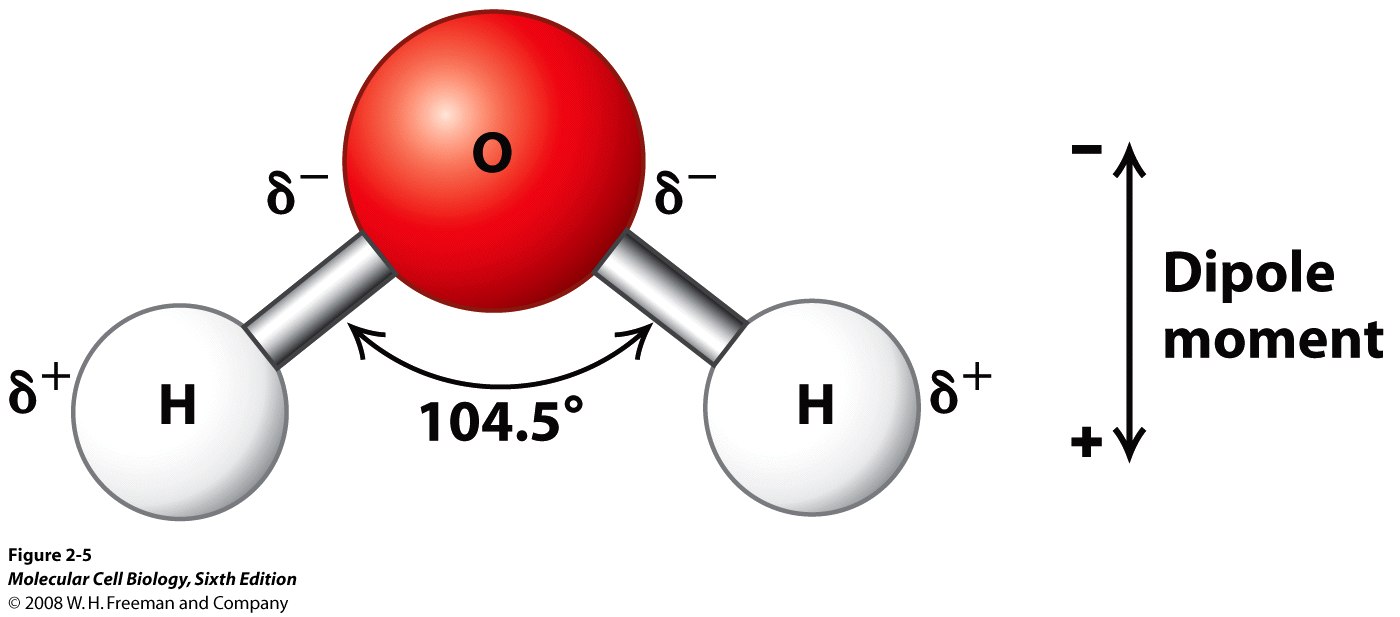 5
IB Biology SFP - Mark Polko
Hydrogen bonding in water
Water molecules are polar and hydrogen bonds form between them.
Although the electrons are shared, oxygen pulls harder at them than hydrogen. This results in a slightly negative oxygen atom and slightly positive hydrogen atoms. Since positive and negative charges attract, there will be an attraction force (hydrogen bond) between the (slightly positive) hydrogen of one water molecule and the (slightly negative) oxygen of the adjacent molecule.
Due to the water molecule having a (slightly) positive and a (slightly) negative side, we can say it has two poles: a positive and a negative pole. That means that water is polar and that polar solutes are likely to dissolve in it, whereas non-polar molecules will not. Hydrogen bonding in water is a result of its polarity.
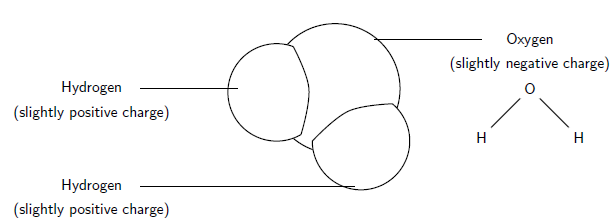 6
IB Biology SFP - Mark Polko
Hydrogen bonding in water
Water molecules are polar and hydrogen bonds form between them.
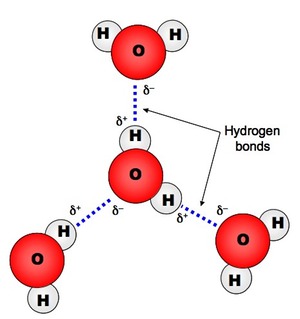 Hydrogen bonds are not complete chemical bonds. There is no sharing or transferring of electrons. Instead, it is an attraction force between a slightly positive hydrogen atom and a slightly negative oxygen atom. Hydrogen bonds are much weaker than covalent or ionic bonds. They are significant though, because they are very common.
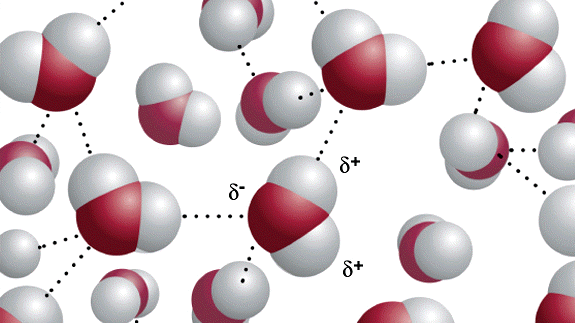 7
IB Biology SFP - Mark Polko
Properties of water
Hydrogen bonding and dipolarity explains the cohesive, 
adhesive, termal and solvent properties of water.
The properties of water all come from the fact that it is polar. As a result of its polarity, there are attraction forces between the molecules and this gives water its cohesive properties.

When an object is warmed up, its particles (e.g. molecules) will move faster. This means that they have to break away from cohesion with adjacent molecules more times per minutes. Due to the cohesive properties of water, this takes a lot of energy. 

The same goes for evaporation. A water molecule that evaporates, escapes from the liquid and the other water molecules with which it interacted. Again, due to cohesion, this requires a lot of energy.
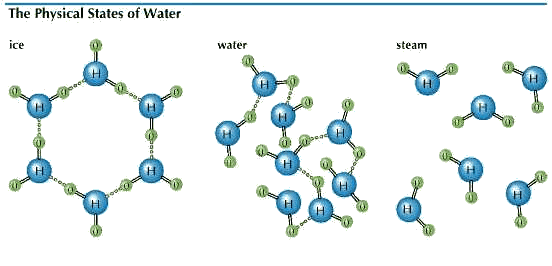 8
IB Biology SFP - Mark Polko
Properties of water
Hydrogen bonding and dipolarity explains the cohesive, 
adhesive, termal and solvent properties of water.
Water has a high ‘specific heat capacity’ wich means that water will not warm up much, even when the sun shines on it all day. You know that because when you go to the beach on a warm day, the water is much cooler than the sand. Water needs to take in a lot of energy to go from liquid to gas, this is called the ‘latent heat of vaporisation’. That means that the water evaporating from the sea on a hot day will take up a lot of the energy of the sun shining on it instead of warming up the rest of the water. In winter, water will give off the energy as heat. So, near the sea, the summers are not as hot and the winters not as cold.
Spain in winter
Spain in summer
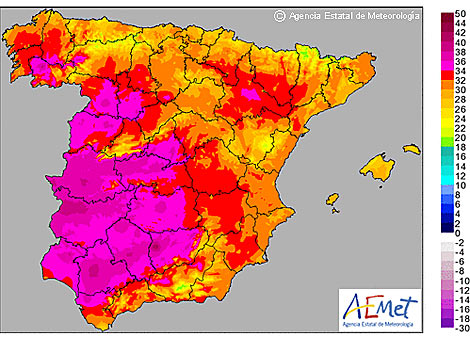 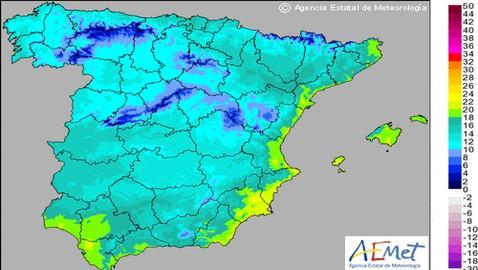 9
IB Biology SFP - Mark Polko
Properties of water
Hydrogen bonding and dipolarity explains the cohesive, 
adhesive, termal and solvent properties of water.
High boiling points. 

 The boiling point of a substance is at the temperature at which it changes from a liquid to a gaseous state.  Water has a high latent heat for vaporisation, so naturally its boiling point is also high. 

As the range of temperatures at which water is liquid is large, between 0ºC and 100ºC, we find water in most of the ecosystems on Earth.
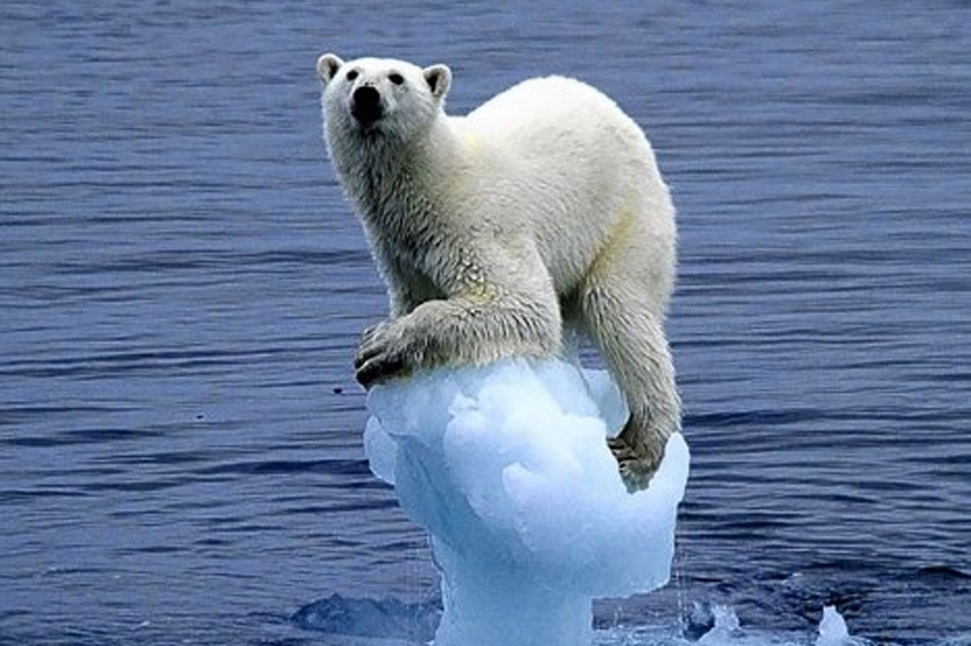 10
IB Biology SFP - Mark Polko
Properties of water
Hydrogen bonding and dipolarity explains the cohesive, 
adhesive, termal and solvent properties of water.
Water is a very good solvent and can dissolve many solids and gases. This property is very important in living things because it acts as a medium for reactions and also a medium for transport of materials around the body, particularly in the blood and lymph systems.
This animation revises the properties of water well
11
IB Biology SFP - Mark Polko
A summary
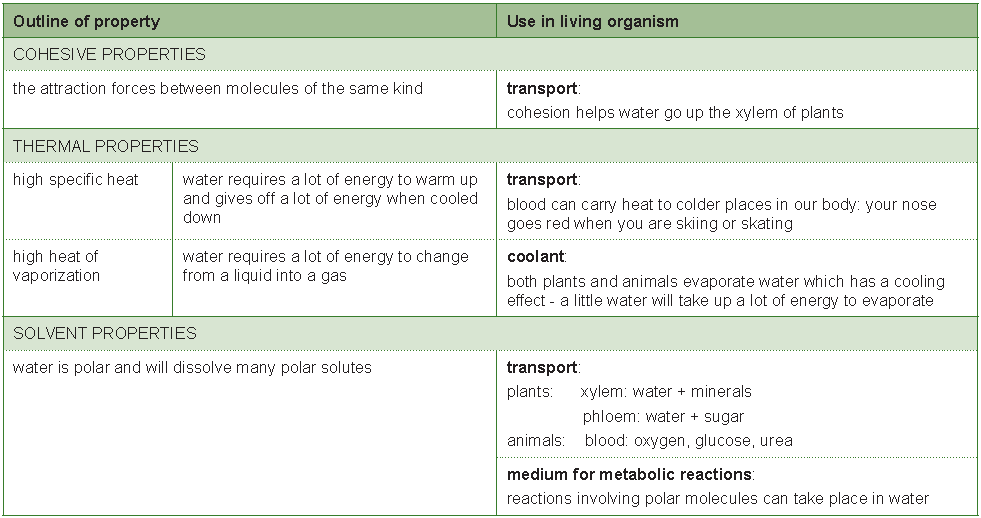 12
IB Biology SFP - Mark Polko
Hydrophilic and hydrophobic
Substances have hydrophilic and hydrophobic properties
Hydrophilic = water loving                                      Hydrophobic = water fearing

Some substances mix well with water and other don’t, this makes the hydrophilic or hydrophobic. All substances you can dissolve in water, including polar molecules like glucose, or particles with a positive or negative charge, like sodium or chloride are hydrophilic. 

Substances without a charge or no polarity simply don’t ‘stick’ to the water molecules and therefore won’t mix. Lipids like fats and oils are good examples.

If non polar molecules are added to water then the molecules will form hydrogen bonds between themselves but not with the water.

The force between the water molecules will always be stronger than the force between the non polar molecules, so the non polar molecules are attracted to each other form every time larger groups. 

The forces that join non-polar molecules to each other into groups in water are called hydrophobic attractions.
LINK
13
IB Biology SFP - Mark Polko
Comparing water and methane
Comparing between the termal properties of water and those of methane
Methane is the waste product of anaerobic respiration, many bacteria produce it and they are present in lot’s of ecosystems, like in the gut of vertebrates.
LINK
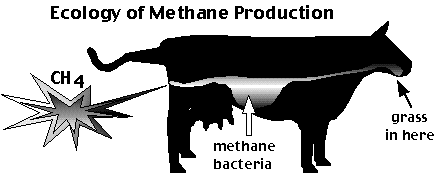 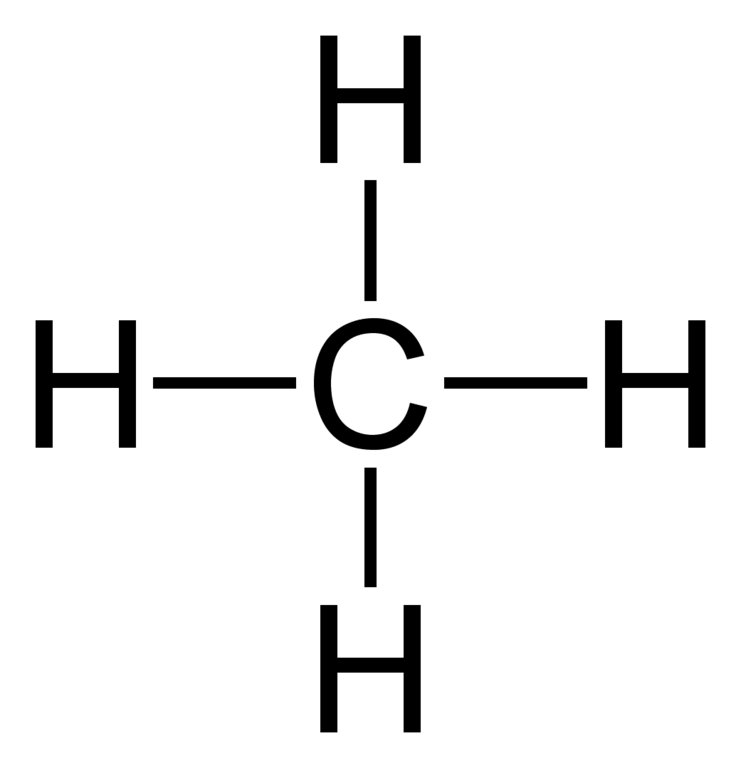 Methane can be used as a fuel but if it accumulates in the atmosphere it contributes to the greenhouse effect too.
14
IB Biology SFP - Mark Polko
Comparing water and methane
Comparing between the termal properties of water and those of methane
Both water and Methane are small molecules, made by small atoms which are linked by covalent bonds.
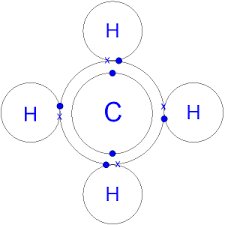 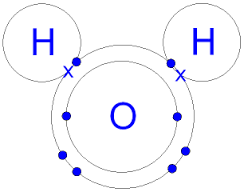 The difference is that water is polar and forms hydrogen bonds, as methane is non-polar it cannot form hydrogen bonds, this changes their physical properties.
15
IB Biology SFP - Mark Polko
Comparing water and methane
Comparing between the termal properties of water and those of methane
Both water and Methane are small molecules, made by small atoms which are linked by covalent bonds.
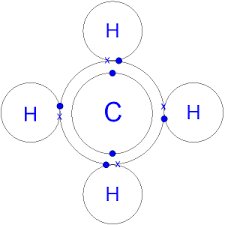 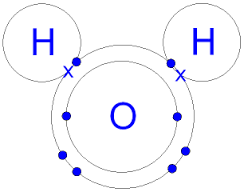 The density of Methane is much lower
The specific heat capacity of water is much higher
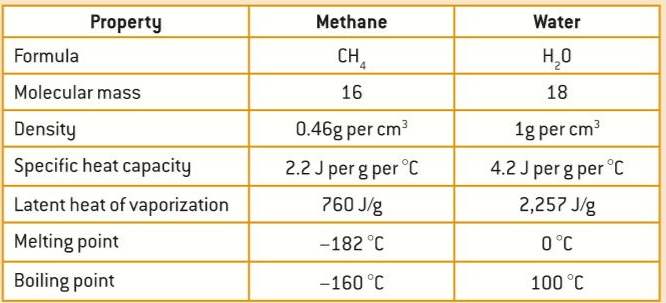 The latent heat of vaporization of water is much higher
The boiling and melting points of water are much higher
16
IB Biology SFP - Mark Polko
Cooling the body with sweat
Use of water as a coolant in sweat.
Sweat is secreted through the skin by sweat glands as you see below.
The heat needed for evaporation of the water is taken from the skin, and the blood below the skin cools down. Some solutes present in sweat, like sodium, are left behind and give a salty taste to your skin.
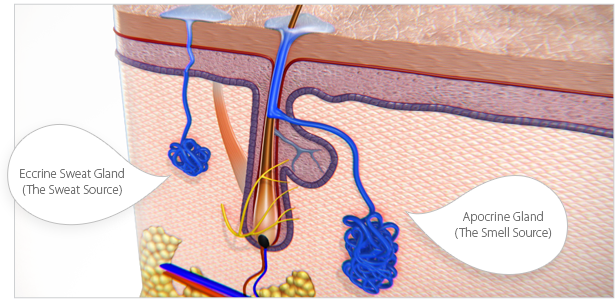 17
IB Biology SFP - Mark Polko
Cooling the body with sweat
Use of water as a coolant in sweat.
The order for sweat to be secreted  comes from the hypothalamus in the brain. There are receptor to monitor the temperature of the blood and of the skin.  You can secrete up to two litres of sweat per hour. 

Usually the threshold temperature for sweat is higher than your body temperature but under the influence of adrenaline sweat can be made too, this is called ‘cold sweat’.  Panting in dogs works with the same principle.
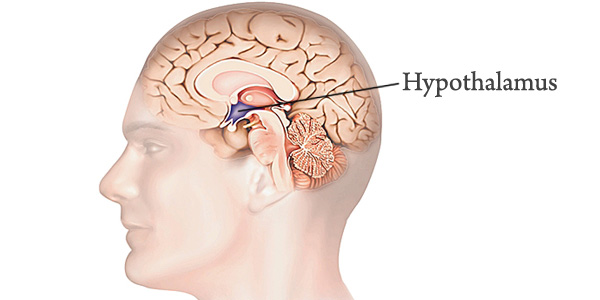 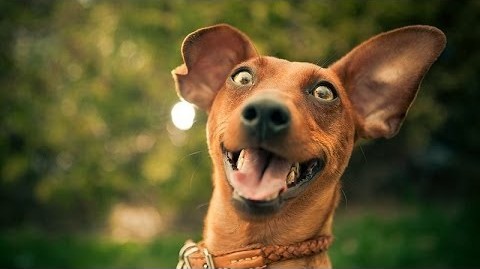 18
IB Biology SFP - Mark Polko
Transport in blood plasma
Methods of transport of glucose, amino acids, cholesterol, oxygen, fats and sodium chloride in blood in relation to their solubility in water.
Blood transports a wide variety of substances using various method and always ensuring they reach the destination in the right amounts.
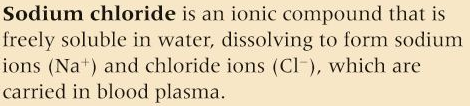 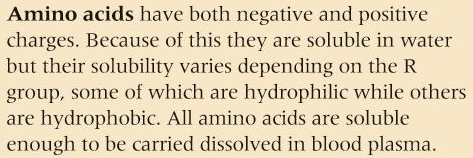 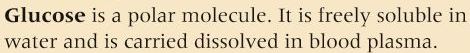 19
IB Biology SFP - Mark Polko
Transport in blood plasma
Methods of transport of glucose, amino acids, cholesterol, oxygen, fats and sodium chloride in blood in relation to their solubility in water.
Blood transports a wide variety of substances using various method and always ensuring they reach the destination in the right amounts.
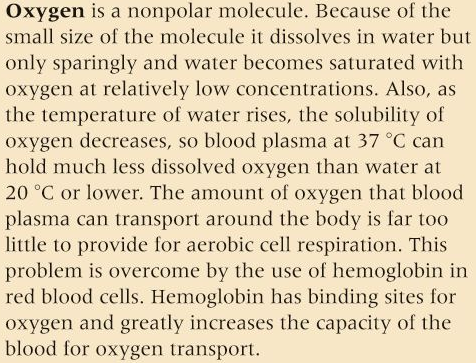 20
IB Biology SFP - Mark Polko
Transport in blood plasma
Methods of transport of glucose, amino acids, cholesterol, oxygen, fats and sodium chloride in blood in relation to their solubility in water.
Blood transports a wide variety of substances using various method and always ensuring they reach the destination in the right amounts.
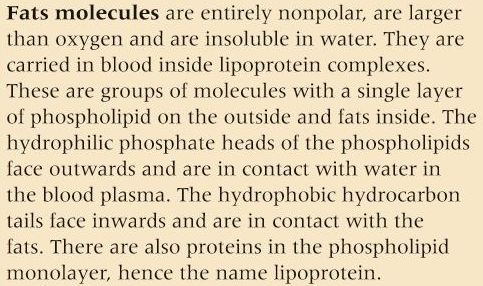 21
IB Biology SFP - Mark Polko
Transport in blood plasma
Methods of transport of glucose, amino acids, cholesterol, oxygen, fats and sodium chloride in blood in relation to their solubility in water.
Blood transports a wide variety of substances using various method and always ensuring they reach the destination in the right amounts.
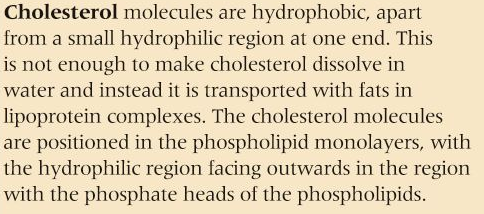 22
IB Biology SFP - Mark Polko
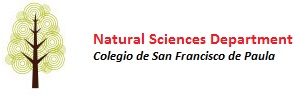 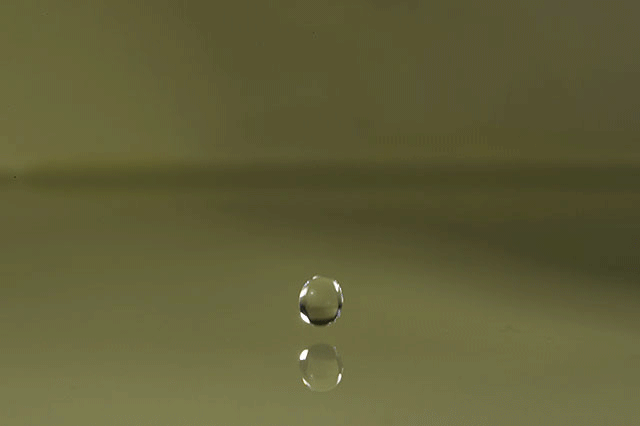 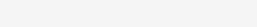 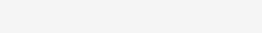 Topic 2 Molecular biology
2.2 Water
IB Biology SFP - Mark Polko